PHY 711 Classical Mechanics and Mathematical Methods
10-10:50 AM  MWF  Olin 103

Plan for Lecture 26:

Chap. 8 in F & W:  Summary of two-dimensional membrane analysis

Chap. 9 in F & W: Introduction to hydrodynamics 
Motivation for topic
Newton’s laws for fluids
Conservation relations
10/30/2019
PHY 711  Fall 2019 -- Lecture 26
1
Today!
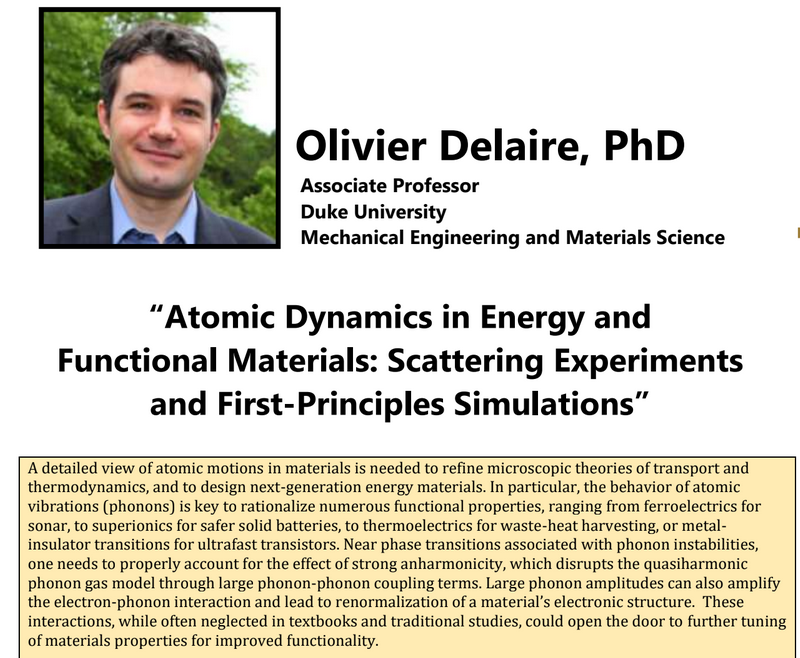 3 PM in Olin 101
10/30/2019
PHY 711  Fall 2019 -- Lecture 26
2
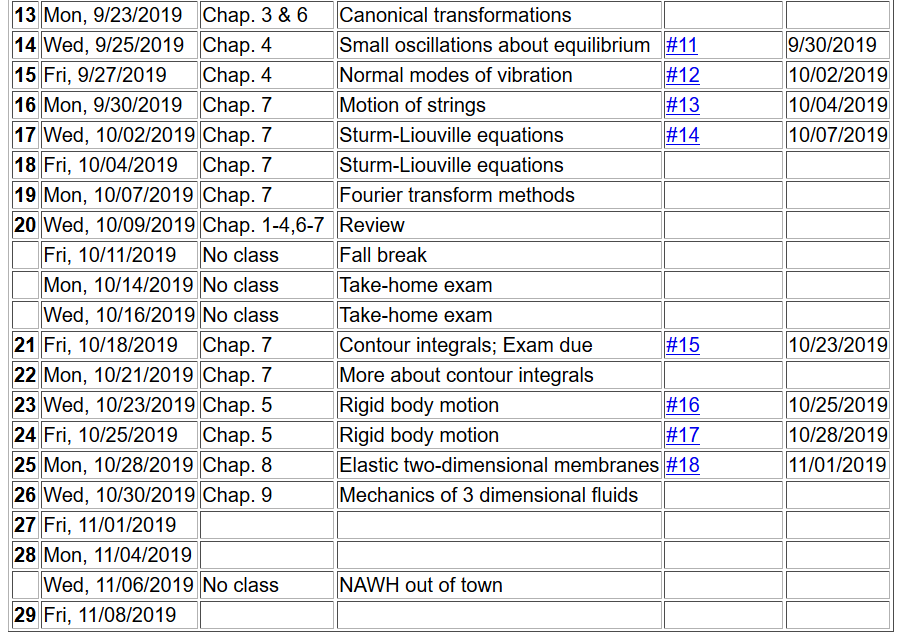 10/30/2019
PHY 711  Fall 2019 -- Lecture 26
3
Review --
Consider a square boundary:
a
a
10/30/2019
PHY 711  Fall 2019 -- Lecture 26
4
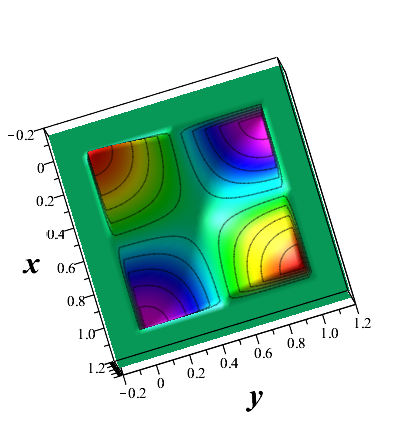 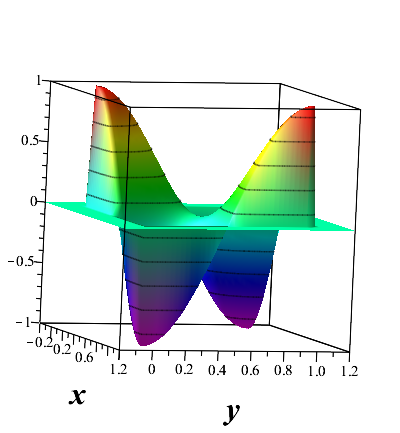 10/30/2019
PHY 711  Fall 2019 -- Lecture 26
5
Hydrodynamic analysis
Motivation
Natural progression from strings, membranes, fluids; description of 1, 2, and 3 dimensional continua
Interesting and technologically important phenomena associated with fluids

Plan
Newton’s laws for fluids
Continuity equation
Stress tensor
Energy relations
Bernoulli’s theorem
Various examples
Sound waves
10/30/2019
PHY 711  Fall 2019 -- Lecture 26
6
Newton’s equations for fluids
 Use Euler formulation; following “particles” of fluid
10/30/2019
PHY 711  Fall 2019 -- Lecture 26
7
p(x)
p(x+dx)
10/30/2019
PHY 711  Fall 2019 -- Lecture 26
8
Newton’s equations for fluids -- continued
10/30/2019
PHY 711  Fall 2019 -- Lecture 26
9
10/30/2019
PHY 711  Fall 2019 -- Lecture 26
10
Newton’s equations for fluids -- continued
10/30/2019
PHY 711  Fall 2019 -- Lecture 26
11
Solution of Euler’s equation for fluids
10/30/2019
PHY 711  Fall 2019 -- Lecture 26
12
Bernoulli’s integral of Euler’s equation for irrotational and incompressible fluid
10/30/2019
PHY 711  Fall 2019 -- Lecture 26
13
Examples of Bernoulli’s theorem
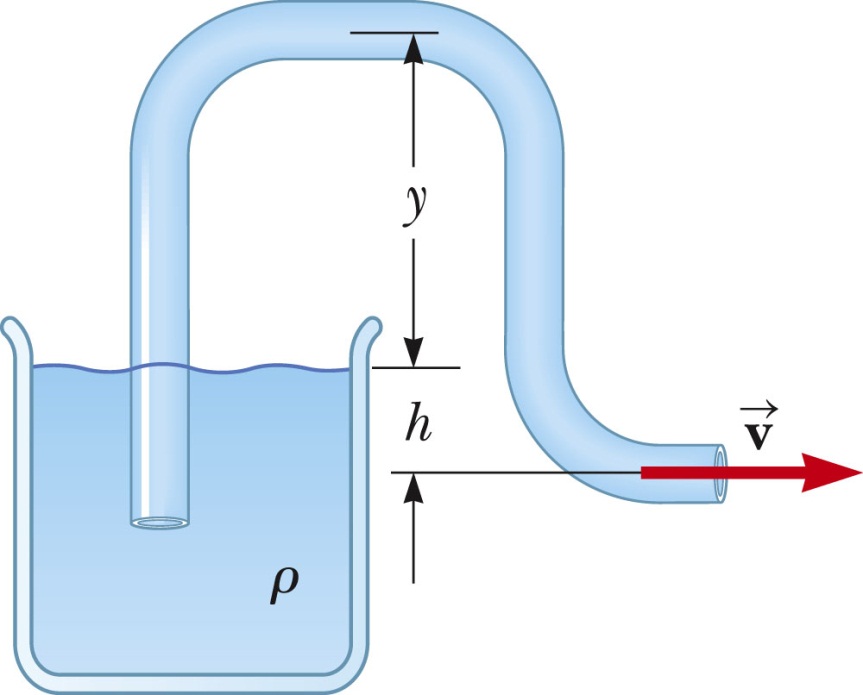 1
2
10/30/2019
PHY 711  Fall 2019 -- Lecture 26
14
Examples of Bernoulli’s theorem -- continued
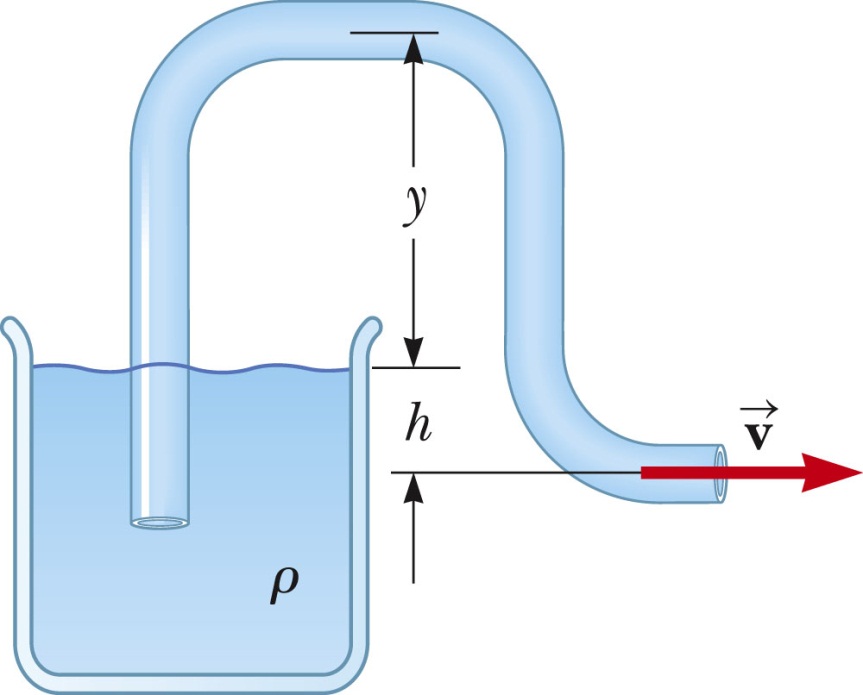 1
2
10/30/2019
PHY 711  Fall 2019 -- Lecture 26
15
Examples of Bernoulli’s theorem -- continued
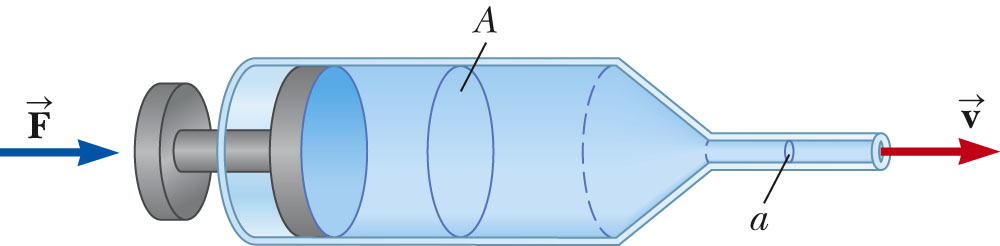 2
1
10/30/2019
PHY 711  Fall 2019 -- Lecture 26
16
Examples of Bernoulli’s theorem -- continued
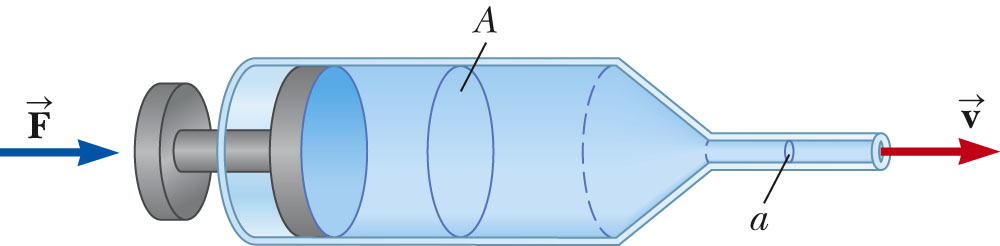 2
1
10/30/2019
PHY 711  Fall 2019 -- Lecture 26
17
Examples of Bernoulli’s theorem – continued
      Approximate explanation of airplane lift
Cross section view of airplane wing
    http://en.wikipedia.org/wiki/Lift_%28force%29
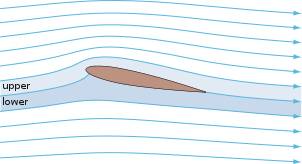 1
2
10/30/2019
PHY 711  Fall 2019 -- Lecture 26
18
Continuity equation connecting fluid density and velocity:
10/30/2019
PHY 711  Fall 2019 -- Lecture 26
19
Some details on the velocity potential
10/30/2019
PHY 711  Fall 2019 -- Lecture 26
20
Example – uniform flow
b
a
z
10/30/2019
PHY 711  Fall 2019 -- Lecture 26
21
Example – flow around a long cylinder (oriented in the  Y   direction)
^
X
^
^
r=a
v0 Z
v0 Z
q
^
Z
10/30/2019
PHY 711  Fall 2019 -- Lecture 26
22
10/30/2019
PHY 711  Fall 2019 -- Lecture 26
23
10/30/2019
PHY 711  Fall 2019 -- Lecture 26
24
to be continued …
10/30/2019
PHY 711  Fall 2019 -- Lecture 26
25